Мій рідний край
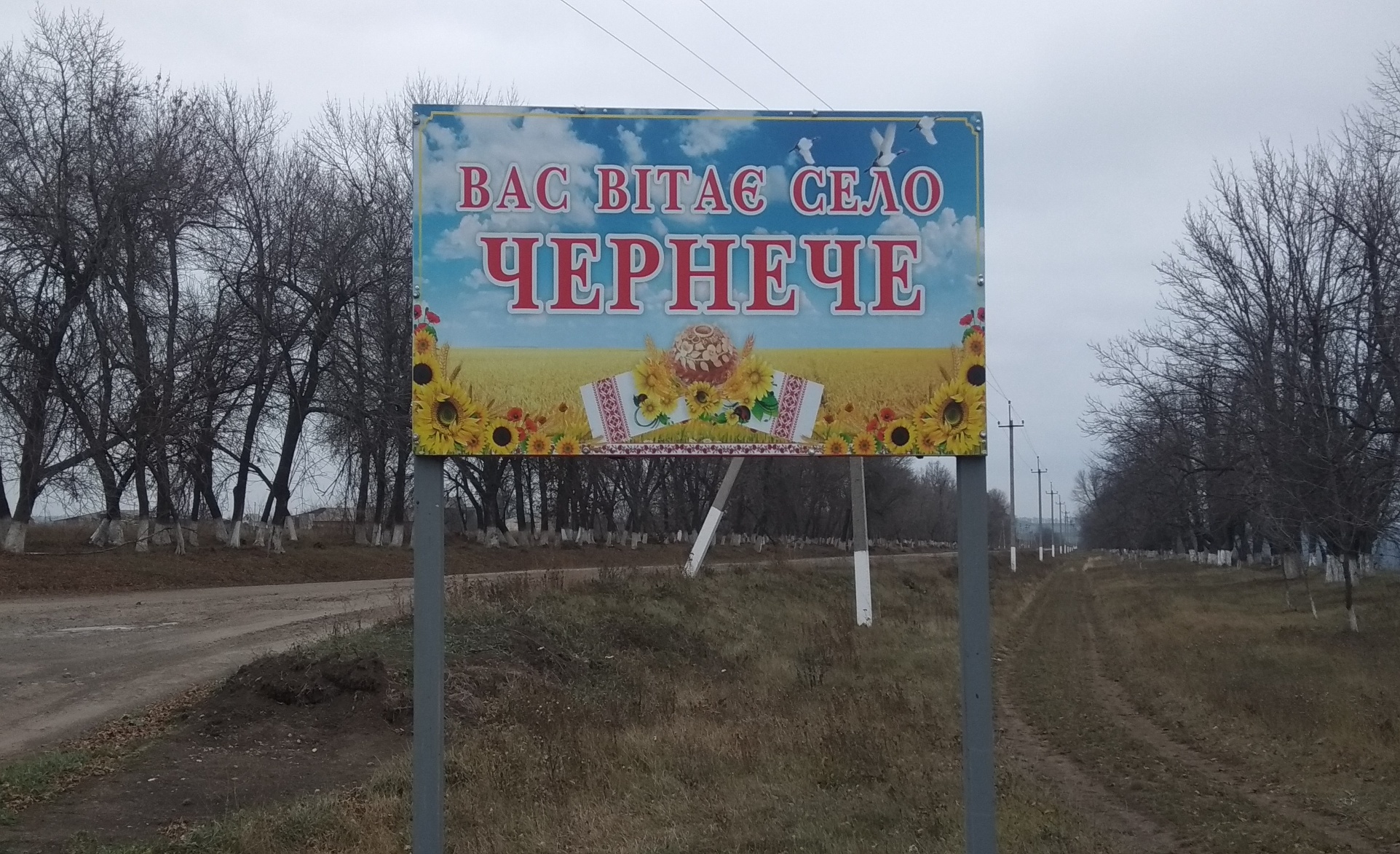 Ранкова зоря над рідним селом
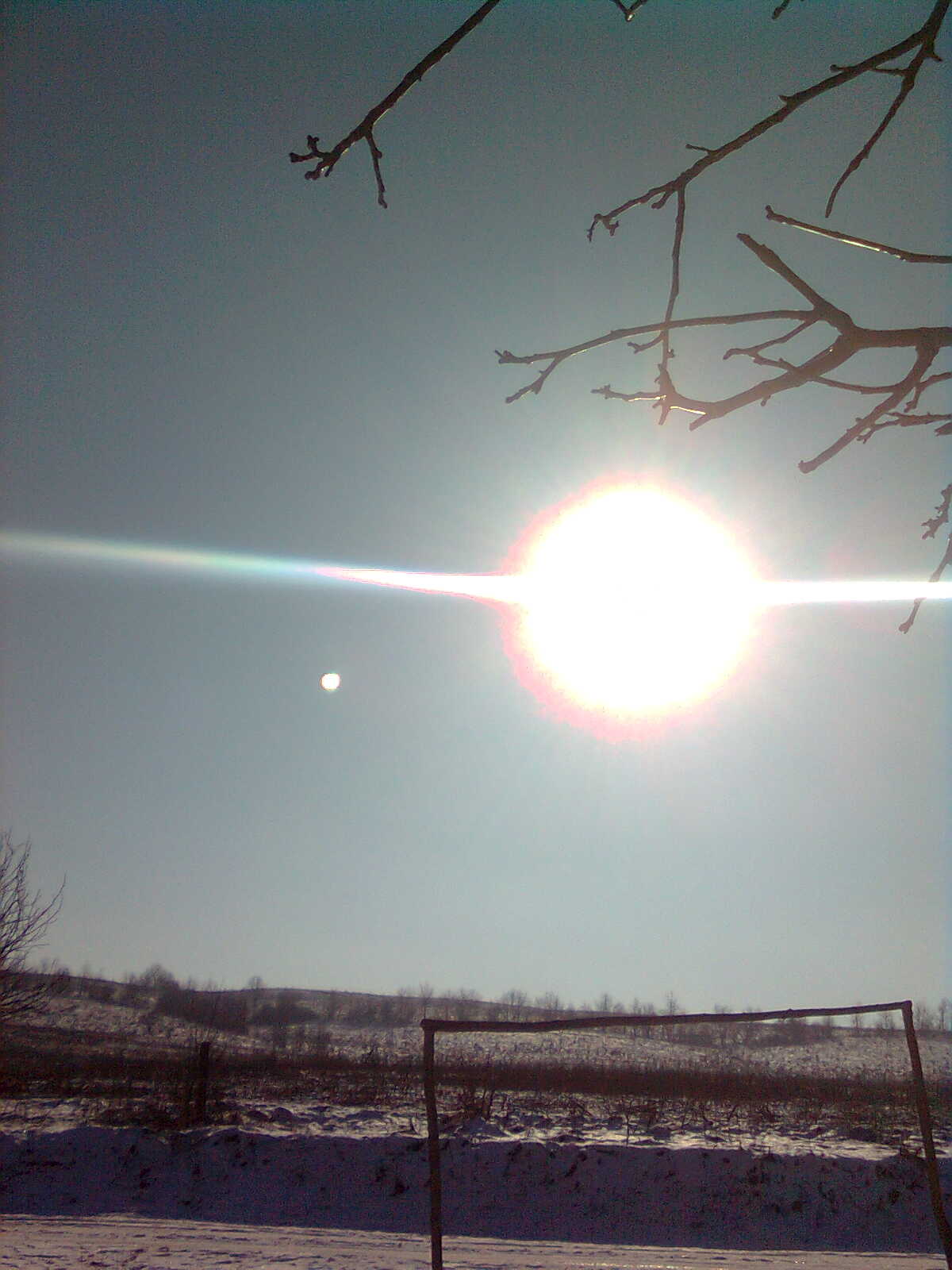 Ваблять додому рідні дороги
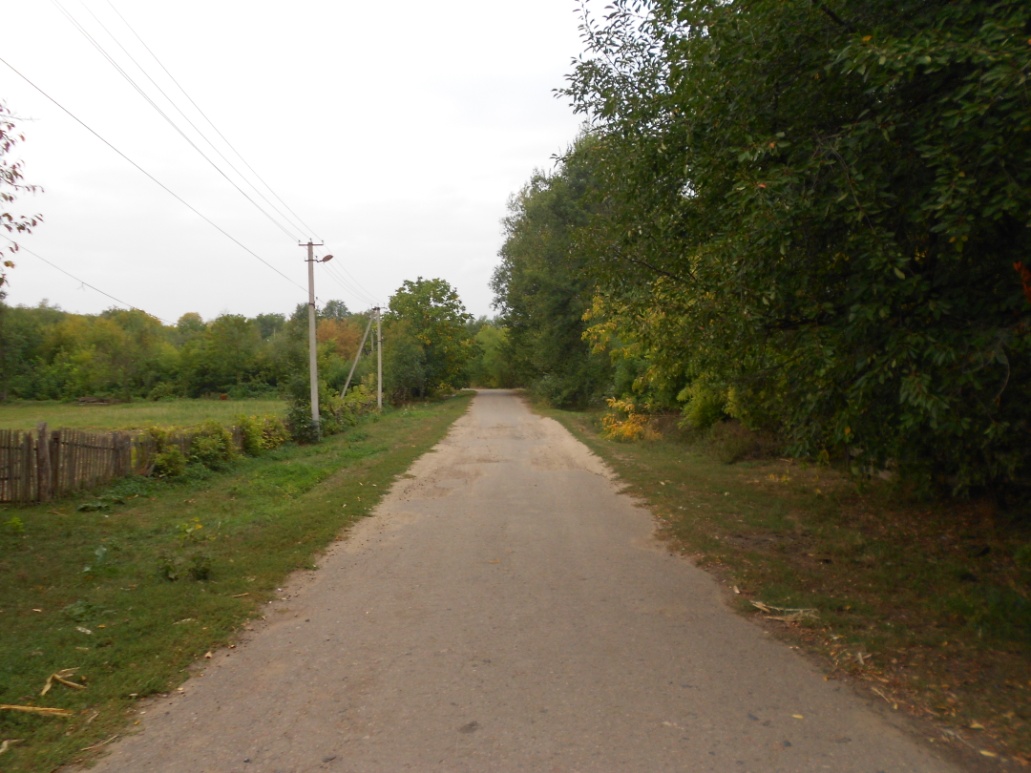 Ставок – наша гордість
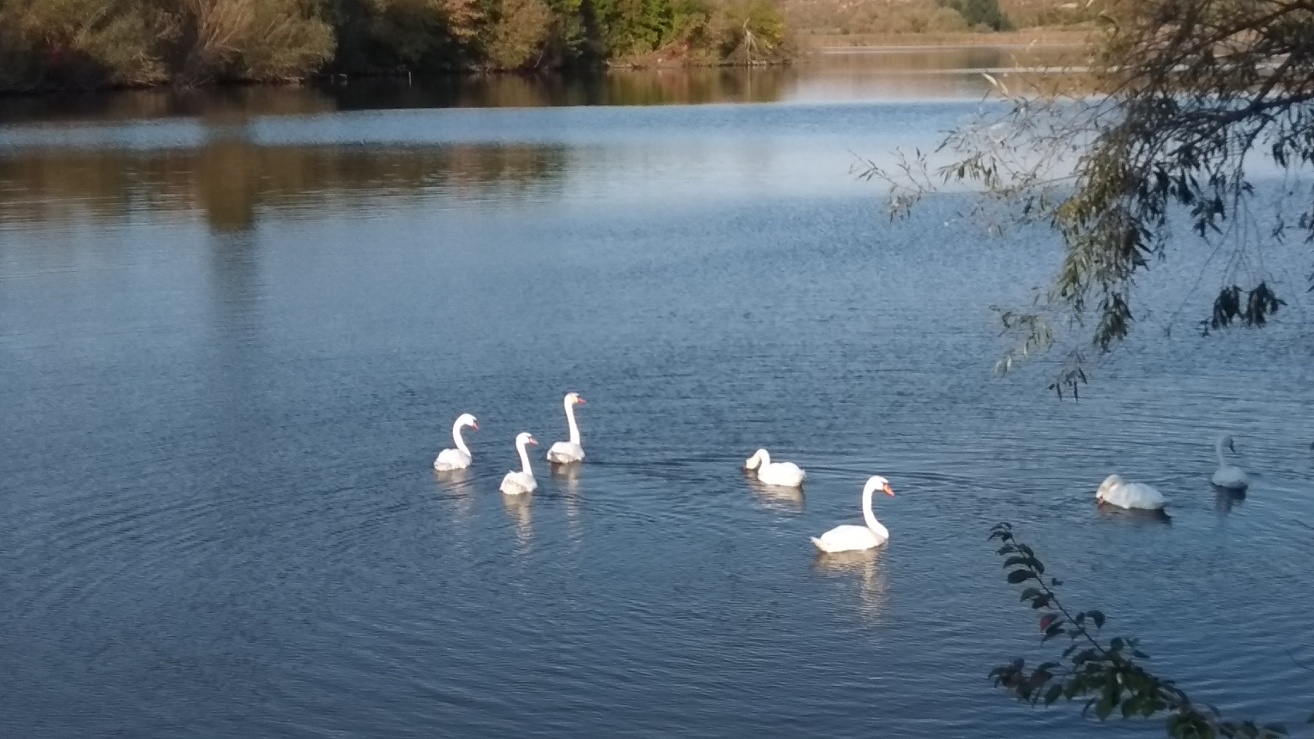 Загадкові мальовничі куточки
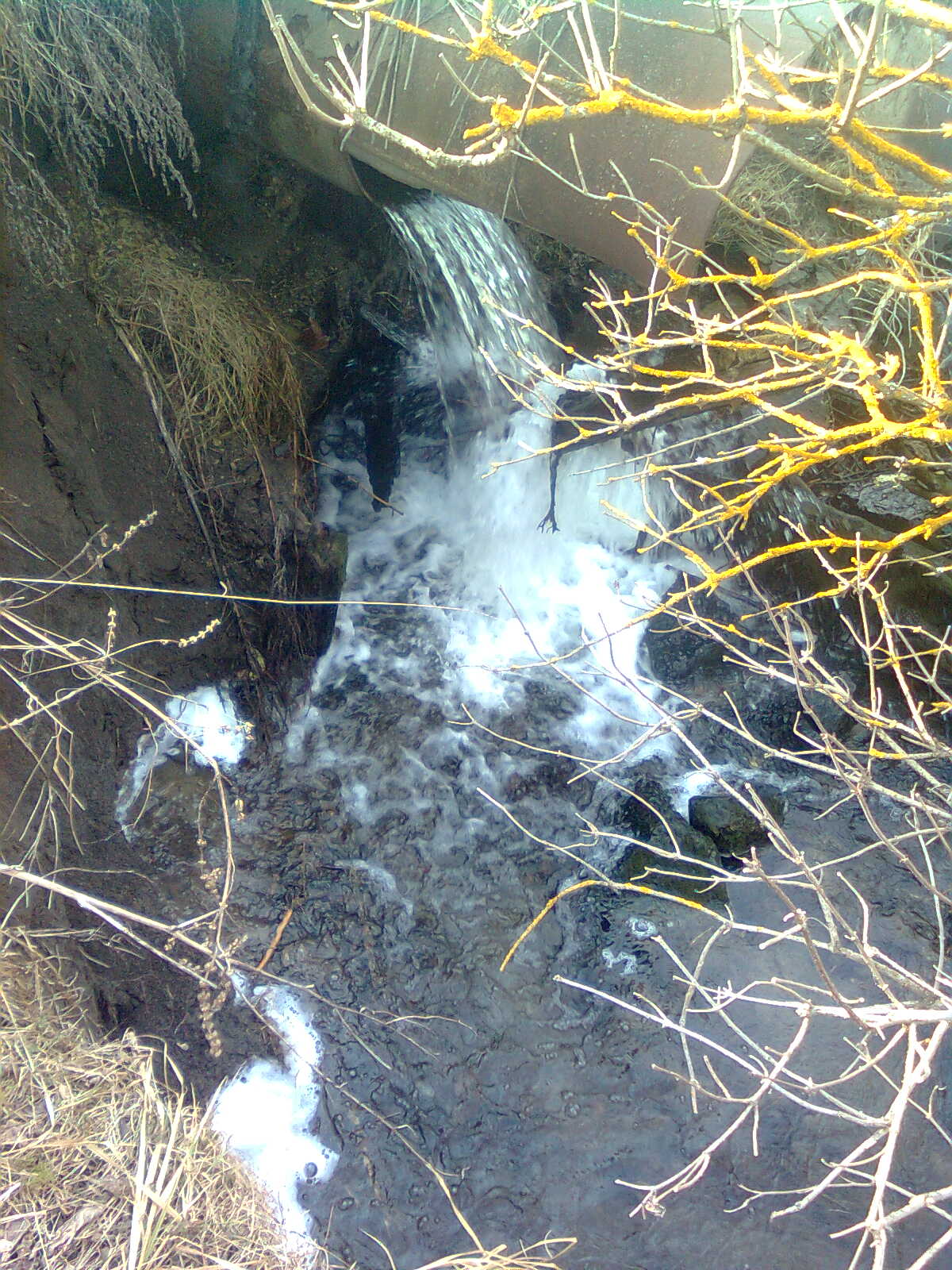 Легендарна Криничка
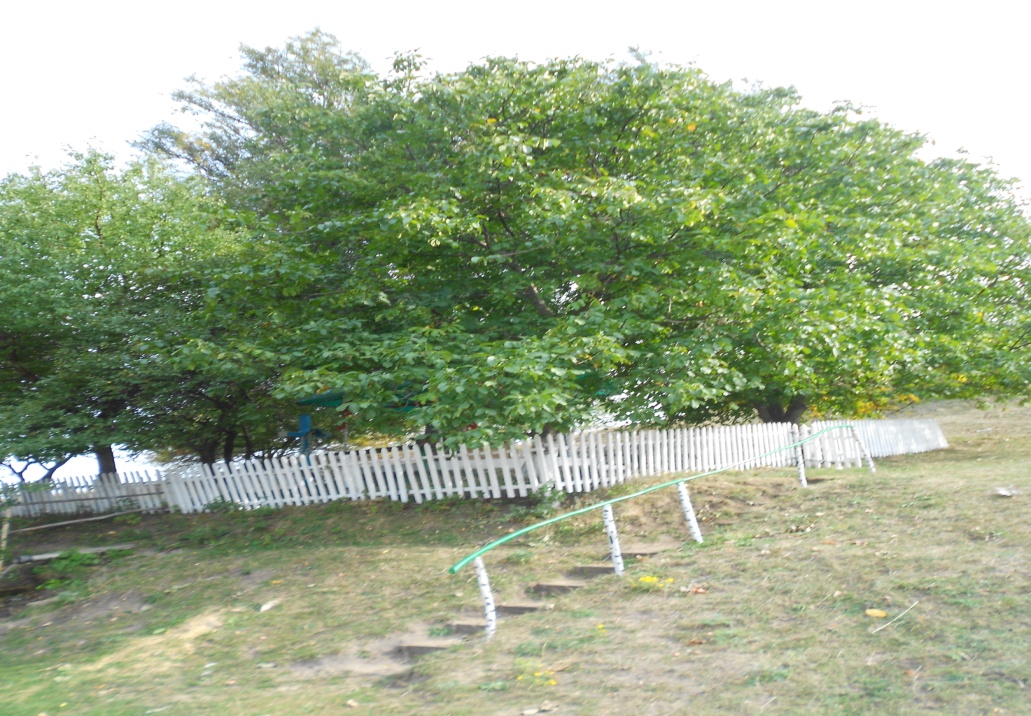 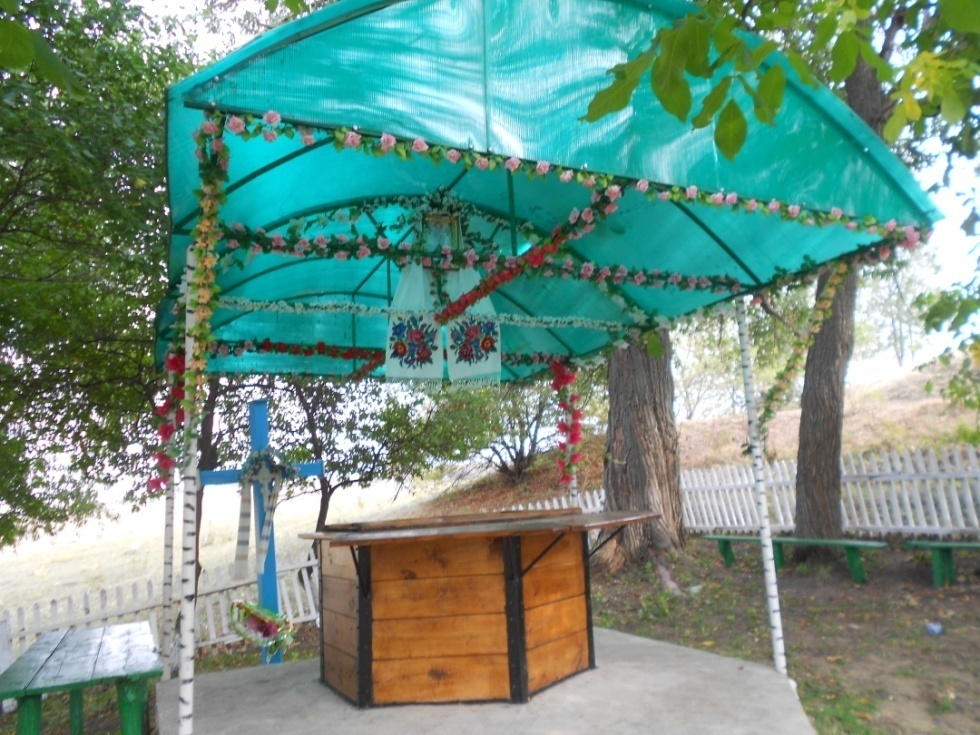 Пам’ятник односельчанам, які загинули в роки Другої світової війни
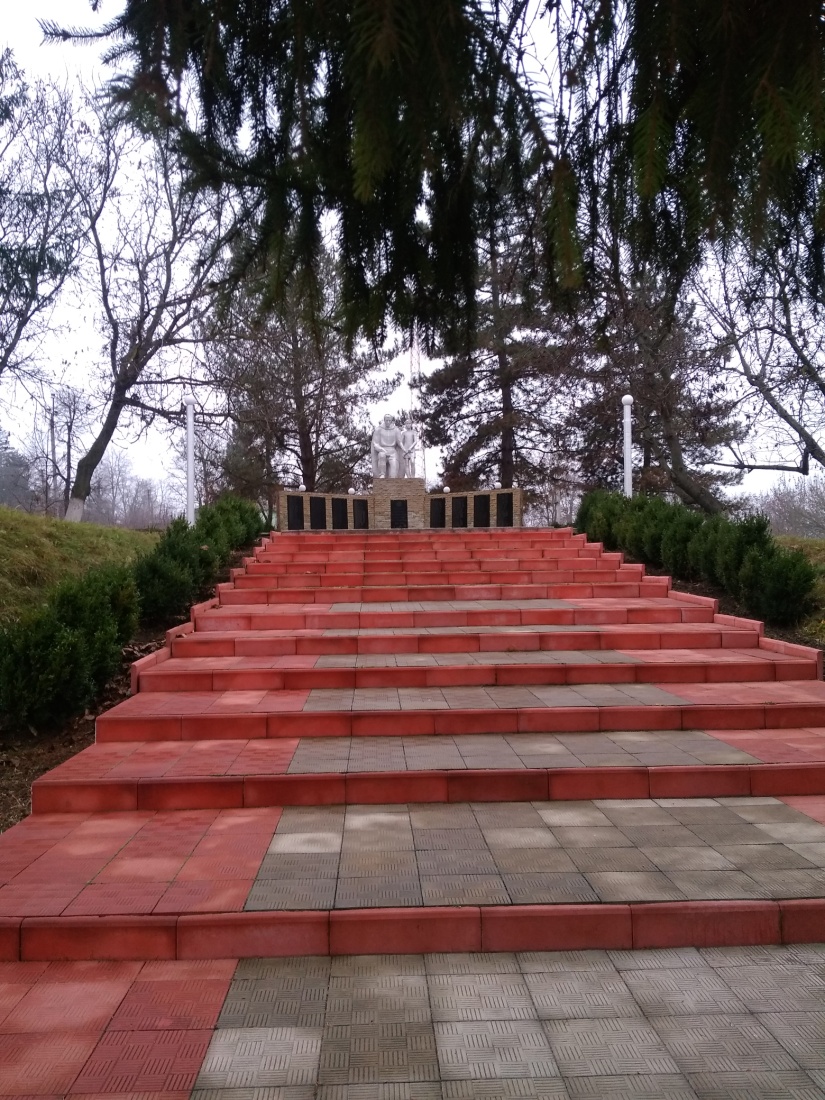 Братська могила воїнів, які загинули при визволенні нашого села
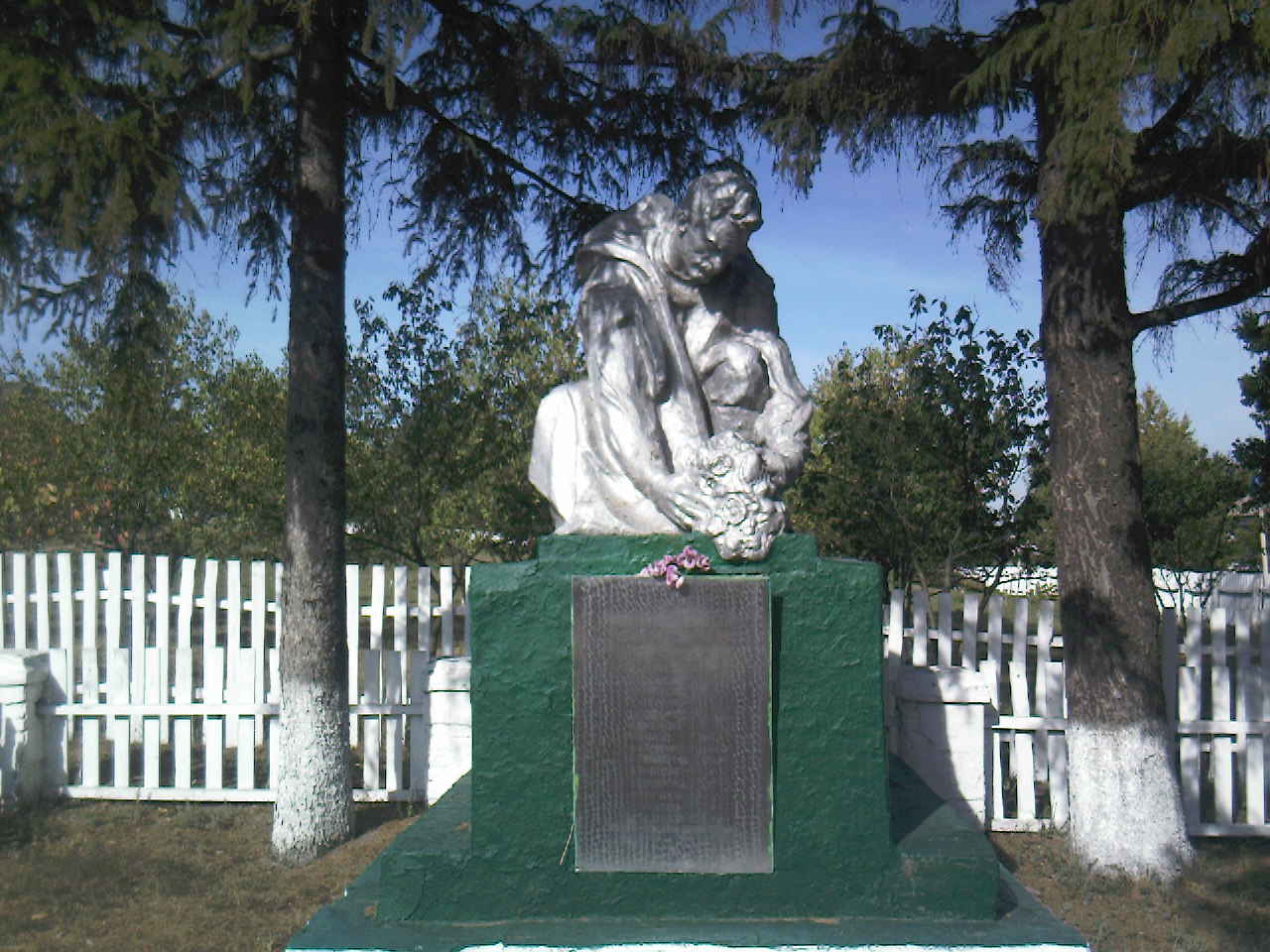 Пам’ятник Т.Г.Шевченку
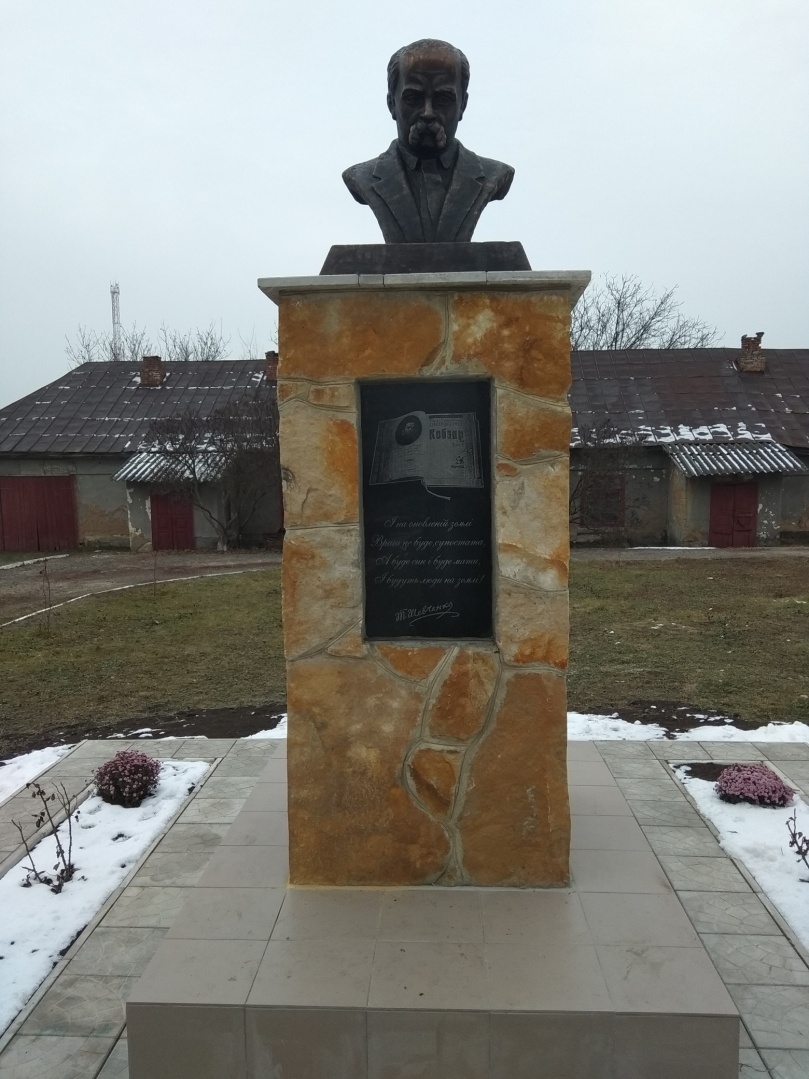 Розвинена торгова мережа села
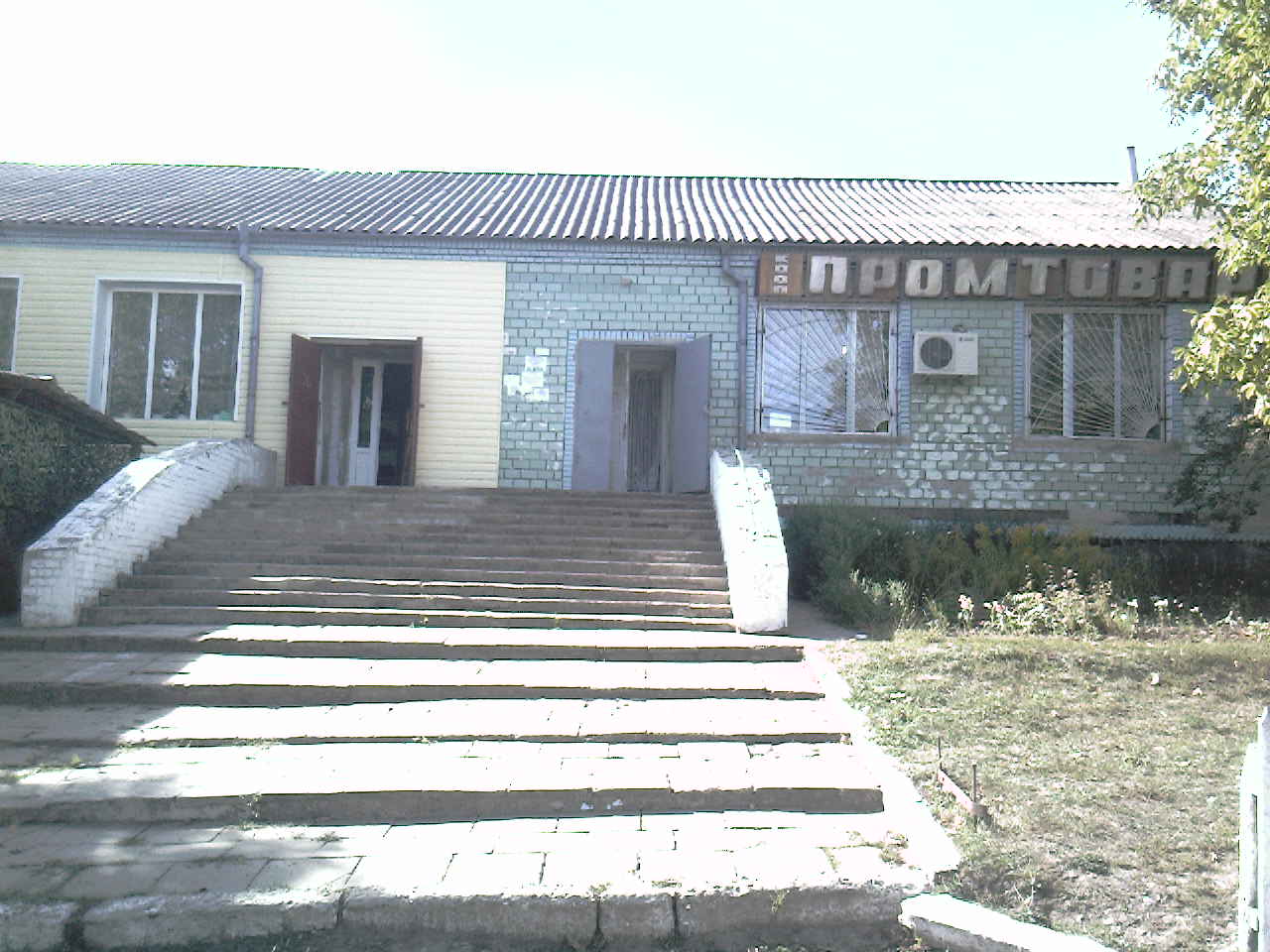 Магазин Вікторія
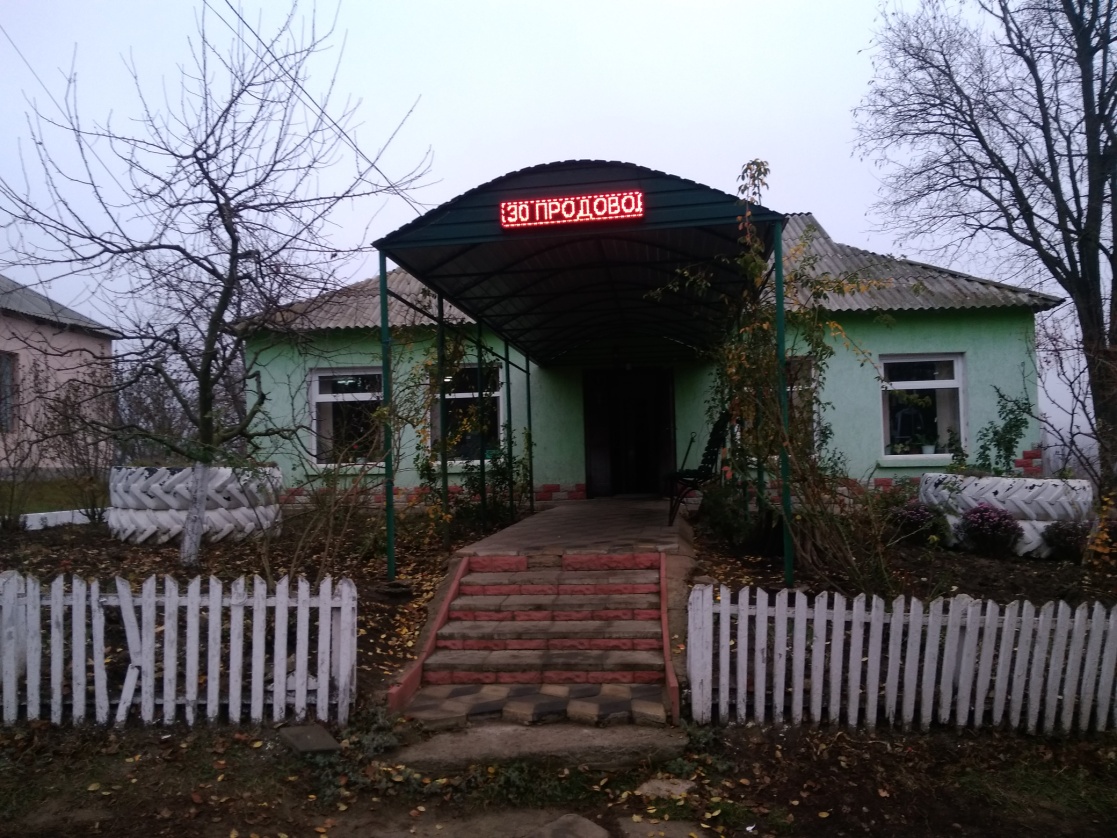 Господарчі товари
Магазин Імперія
Місцевий ФАП
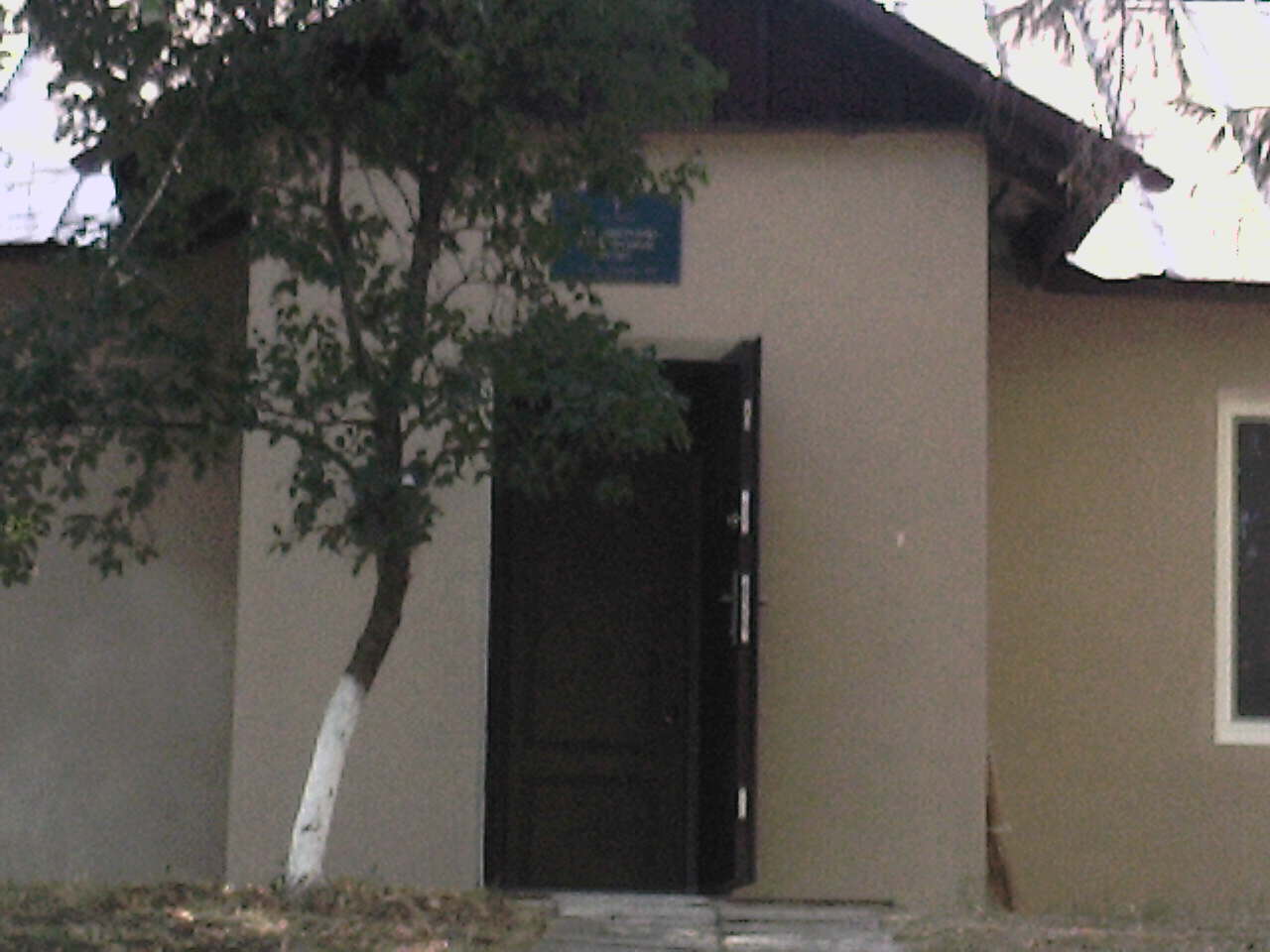 Сільська рада
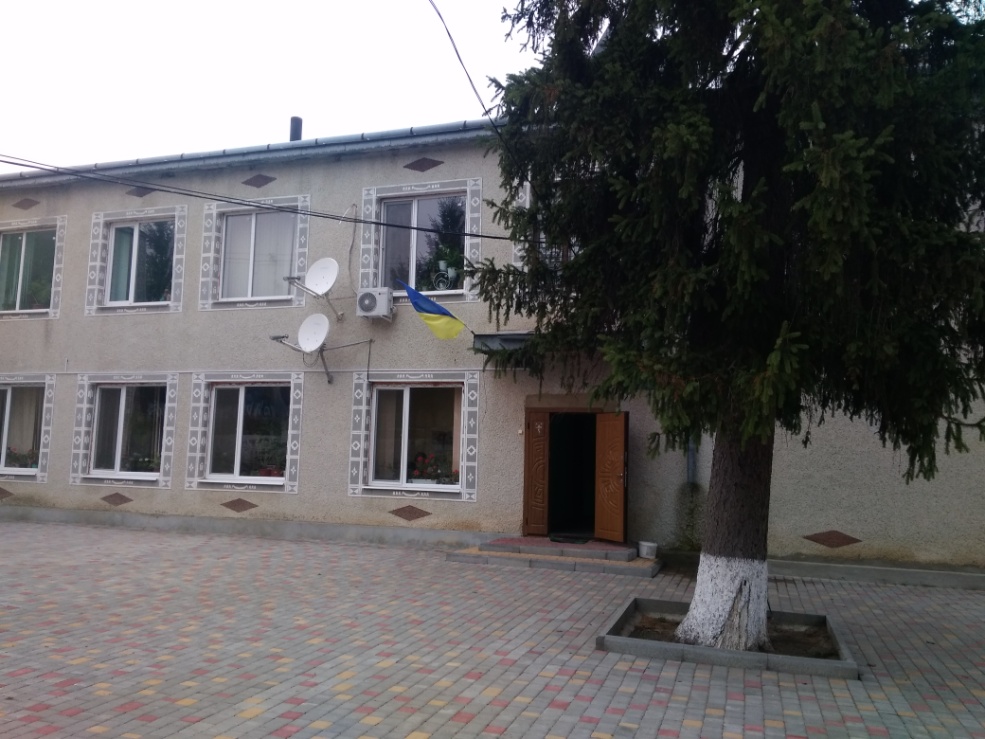 Будинок культури
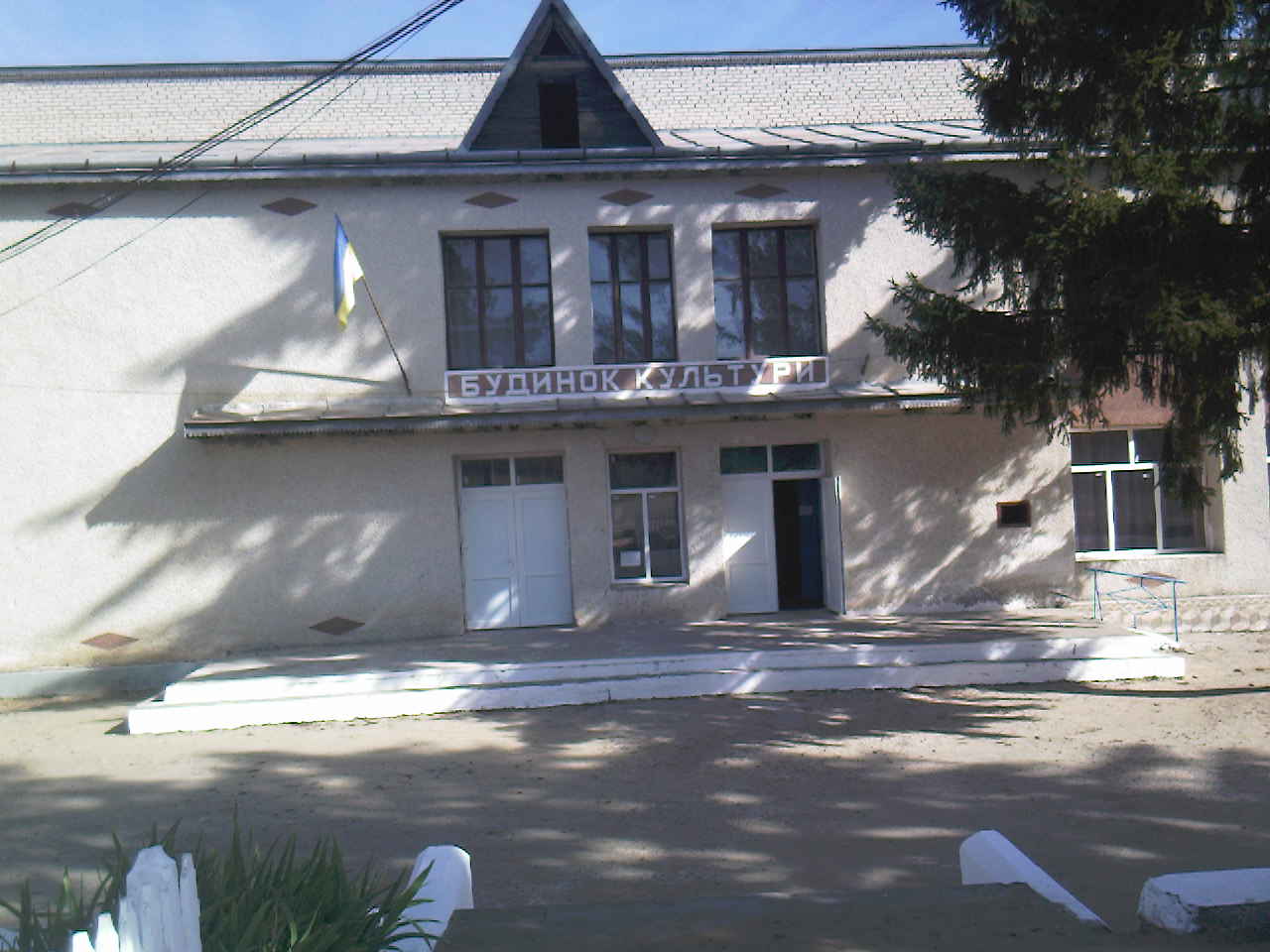 Спортивний та дитячий майданчики
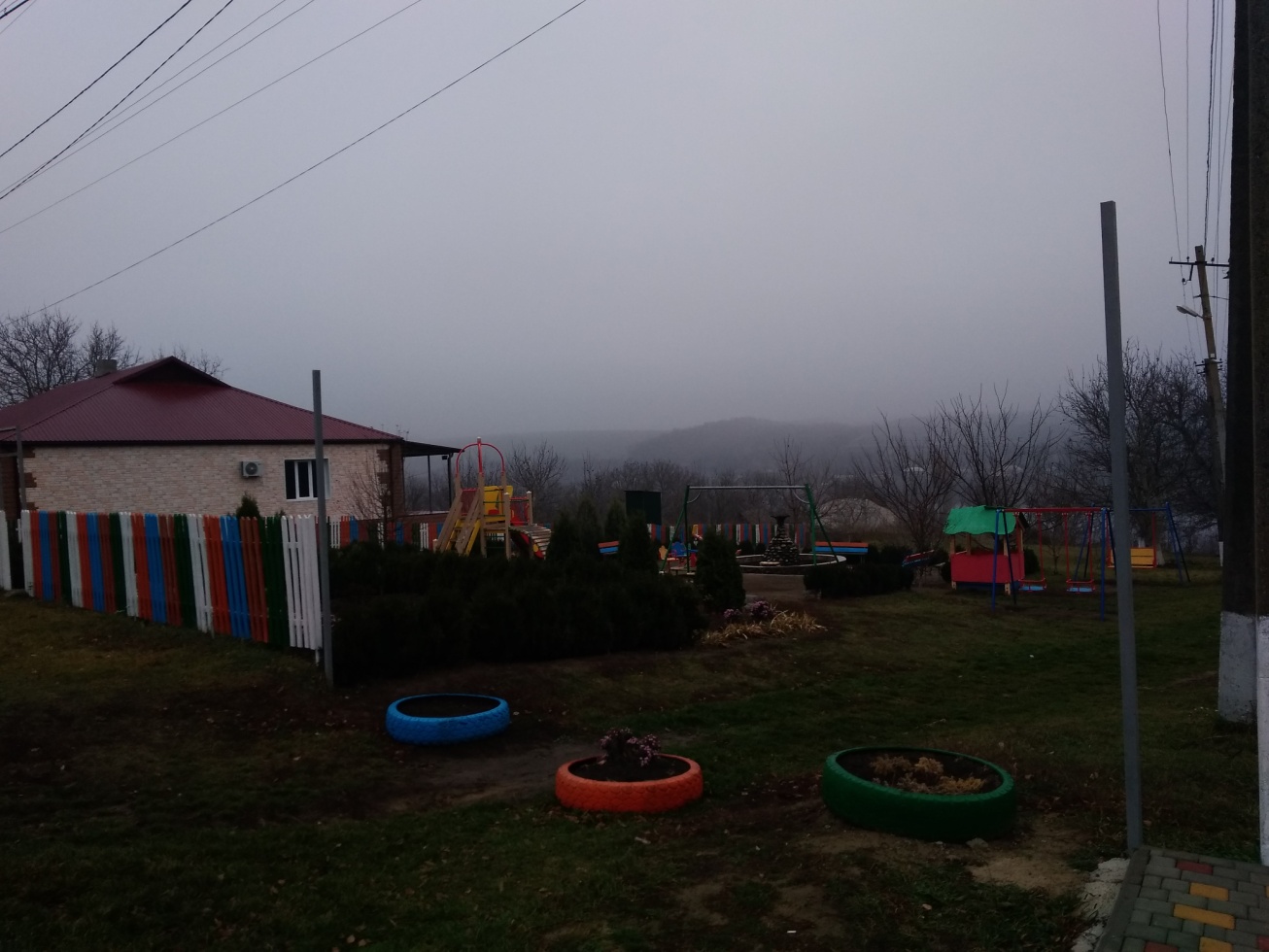 Храм святого архангела михайла
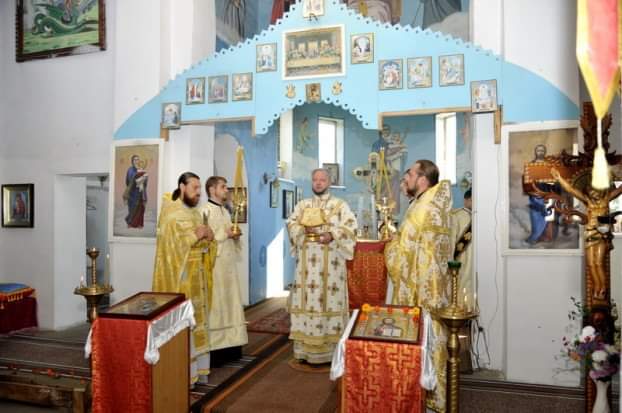 Чудові краєвиди околиць села
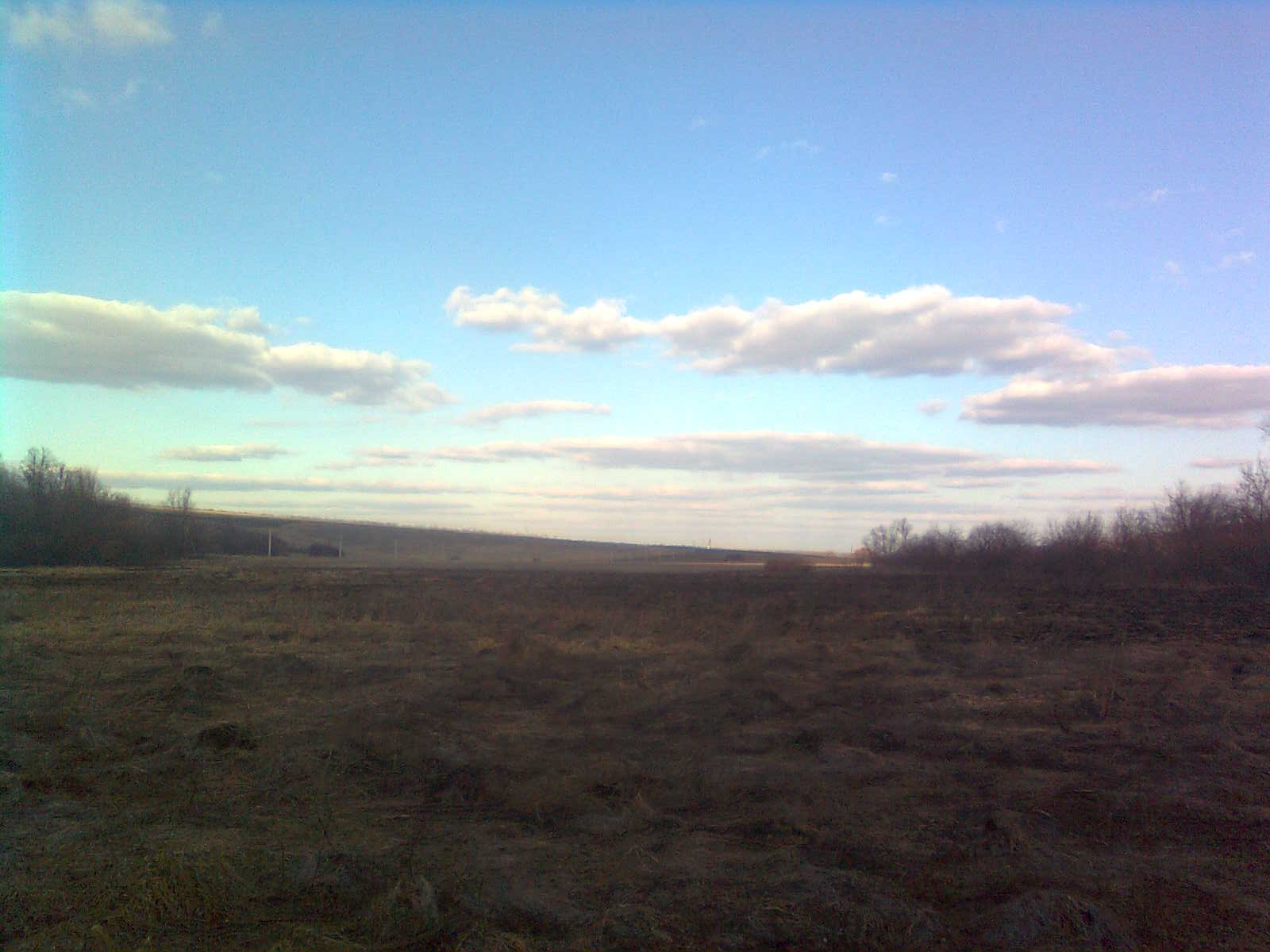 Рідна школа
Село є Чернече на карті Вкраїни, 
У ньому все рідне для моєї родини,
 І місця милішого в світі немає, 
Як жити в Чернече – у рідному  краї.
Рясними плодами тут  щедрі поля ,
І гарна й родюча наша земля.
Тай не скупіший ставок є у нас,
Він щастя і радість дарує весь час .
Тут птах ніжно-білий на хвилі пливе 
Ондатра та видра теж в ставку живе .
А високо в небі лелека кружляє
Чи є десь на світі красніша  земля?
Тут квітка підсніжника цвіте на весні ,
І птахи співають душевні пісні .
Тут гарні люди живуть споконвіку 
Якби це було так завжди й до віку
               Горячкун  Олена  ( випускниця нашої школи  2002 р. )